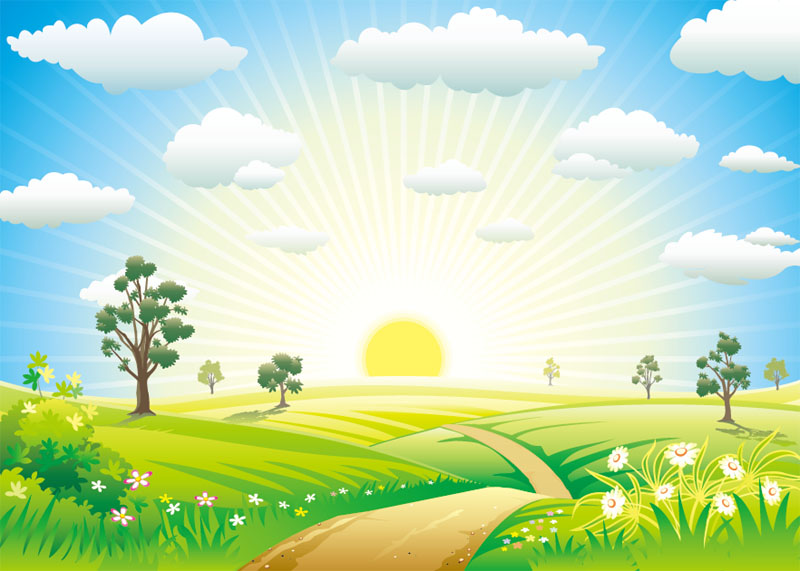 Правила безопасности для пешеходов
Отгадайте загадку!
В нашем городе большомВ каждом доме Люди знают, люди помнятВажный жизненный закон.Пешеходам помогает и водителям везде,И закон тот называют сокращенно ...
ПДД
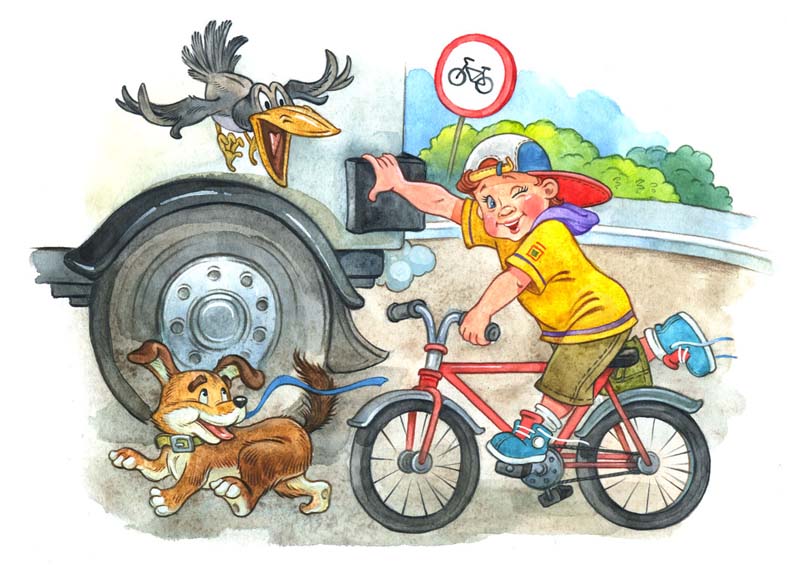 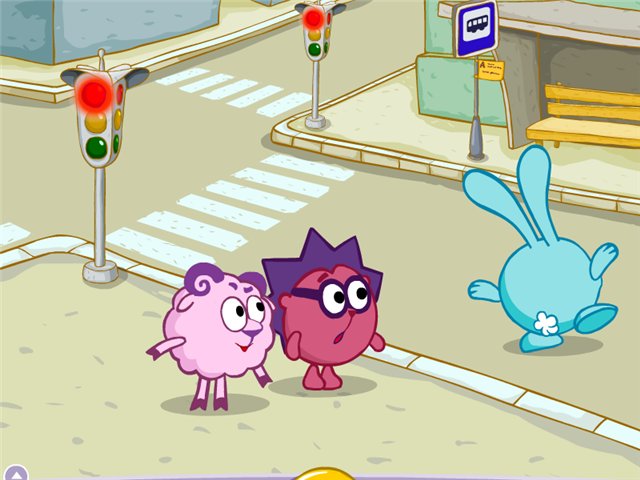 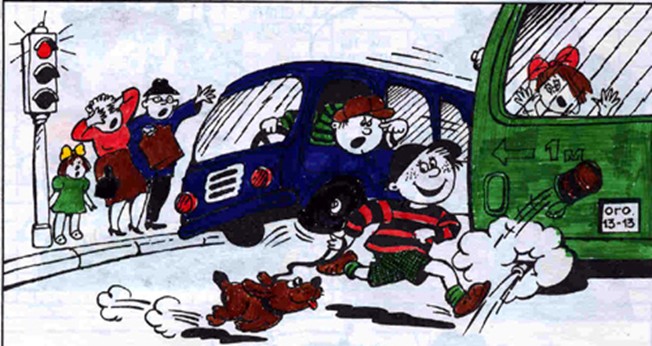 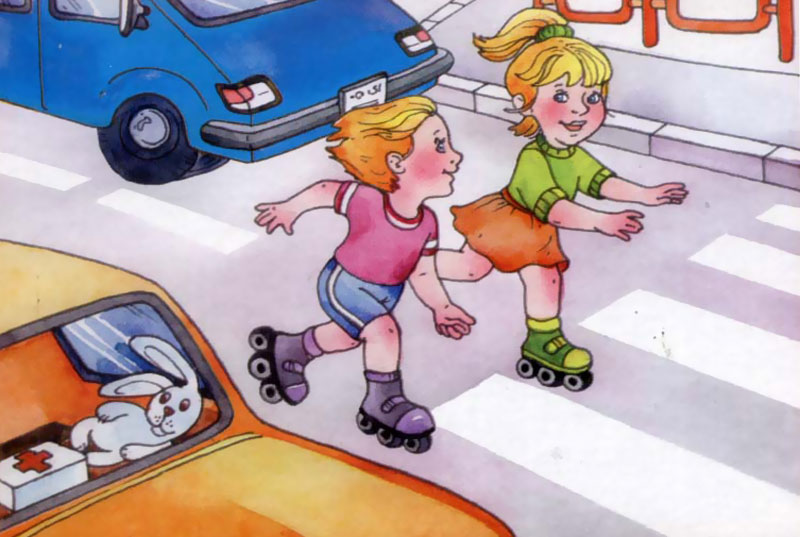 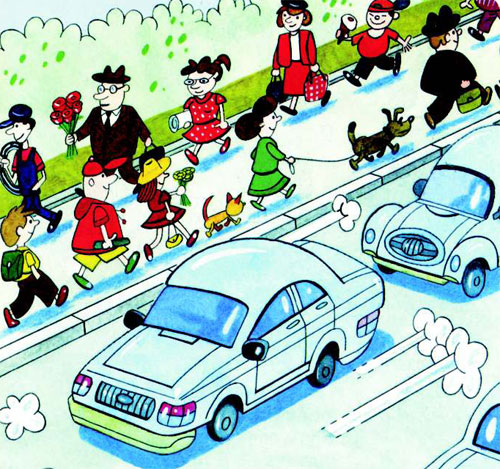 Правила дорожного движения 
для пешеходов

 Пешеходы должны двигаться по тротуарам или пешеходным дорожкам, а при их отсутствии — по обочинам.

 При отсутствии тротуаров, пешеходных дорожек или обочин, а также в случае невозможности двигаться по ним пешеходы могут двигаться по велосипедной дорожке или идти в один ряд по краю проезжей части (на дорогах с разделительной полосой — по внешнему краю проезжей части).
Безопасность пешехода на дороге

 При движении по краю проезжей части пешеходы должны идти навстречу движению транспортных средств.
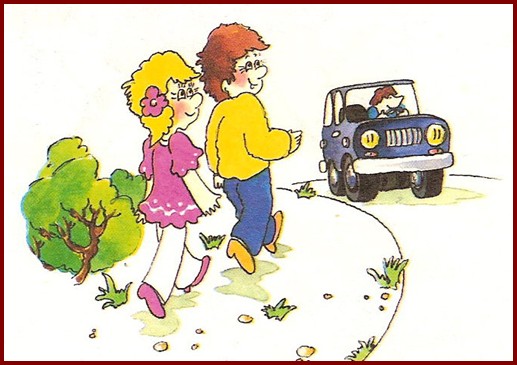 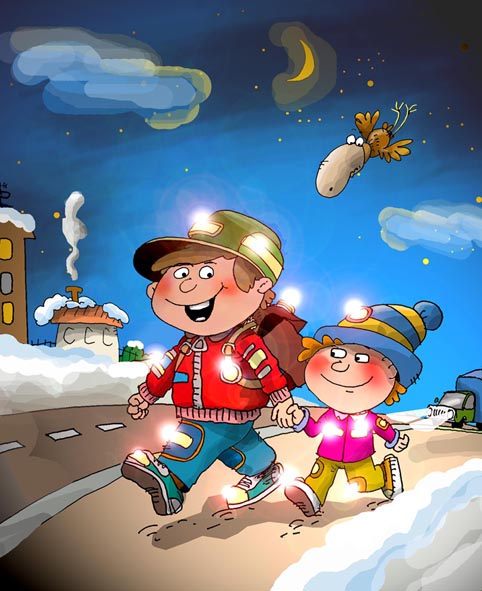 При движении по обочинам или краю проезжей части в темное время суток или в условиях недостаточной видимости пешеходам рекомендуется иметь при себе предметы со световозвращающими элементами и обеспечивать видимость этих предметов водителями транспортных средств.
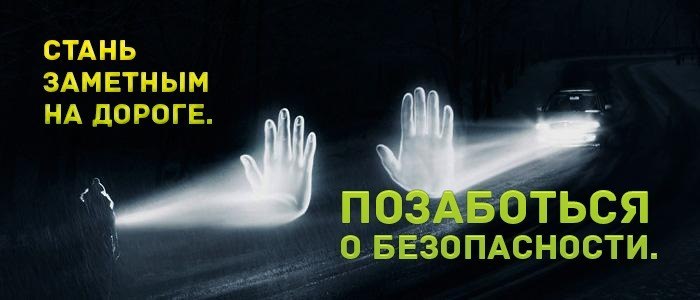 Группы детей разрешается водить только по тротуарам и пешеходным дорожкам, а при их отсутствии — и по обочинам, но лишь в светлое время суток и только в сопровождении взрослых.
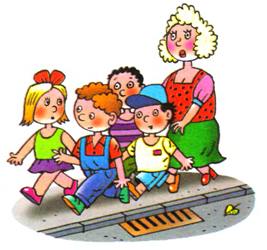 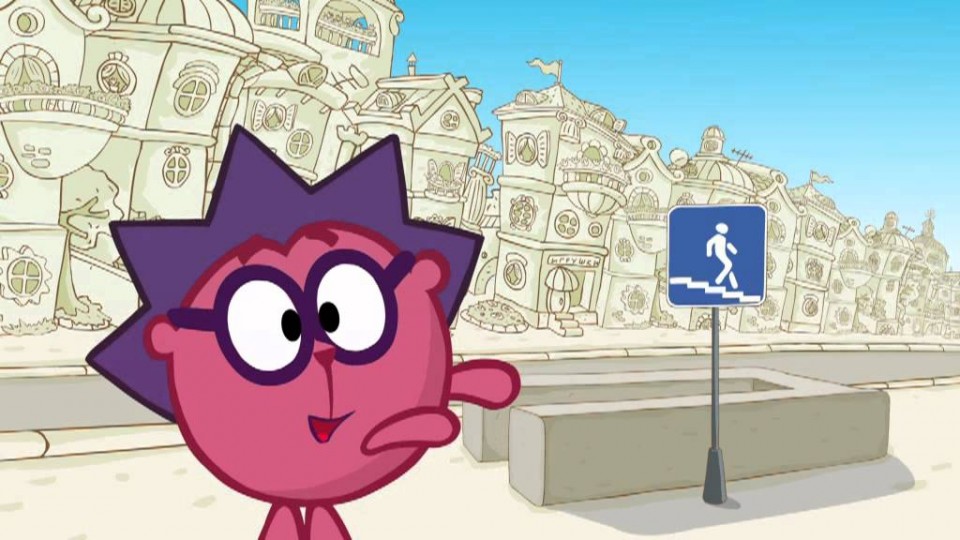 Пешеходы должны пересекать проезжую часть по пешеходным переходам, в том числе по подземным и надземным, а при их отсутствии — на перекрестках по линии тротуаров или обочин.
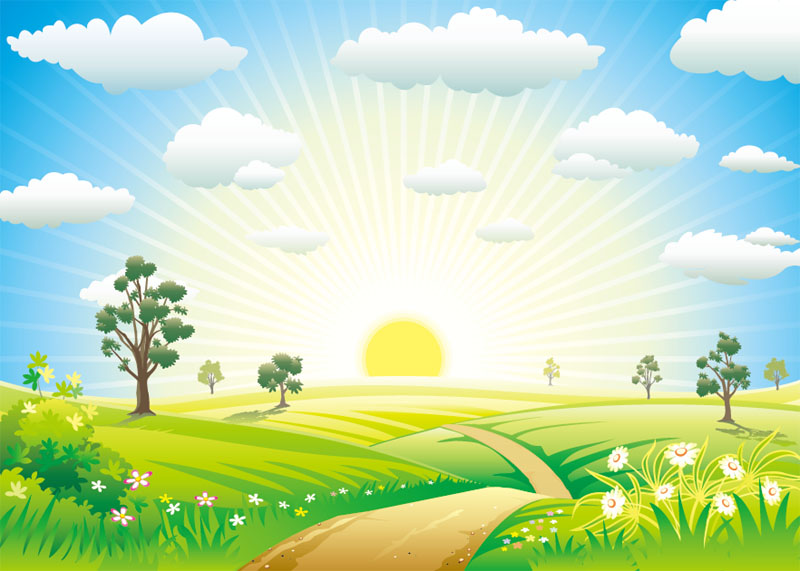 Ожидать автобус, троллейбус и трамвай можно только на посадочных площадках (на тротуарах, на обочине дороги).
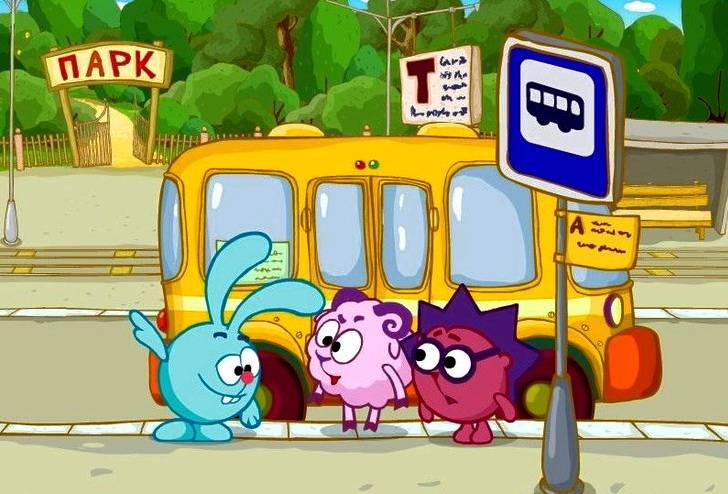 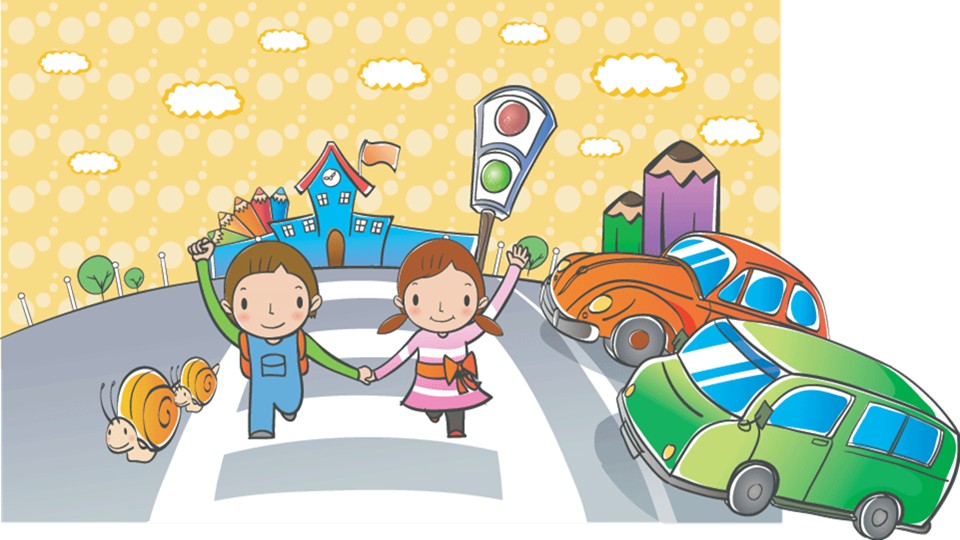 В местах, где движение регулируется, пешеходы должны руководствоваться сигналами регулировщика или пешеходного светофора, а при его отсутствии — транспортного светофора.

 На нерегулируемых пешеходных переходах пешеходы могут выходить на проезжую часть после того, как оценят расстояние до приближающихся транспортных средств, их скорость и убедятся, что переход будет для них безопасен. 

 При пересечении проезжей части вне пешеходного перехода пешеходы, кроме того, не должны создавать помех для движения транспортных средств и выходить из-за стоящего транспортного средства или иного препятствия, ограничивающего обзорность, не убедившись в отсутствии приближающихся транспортных средств.
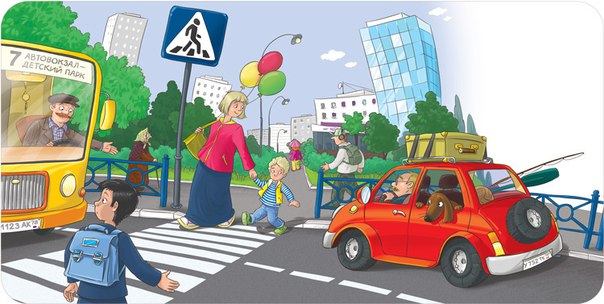 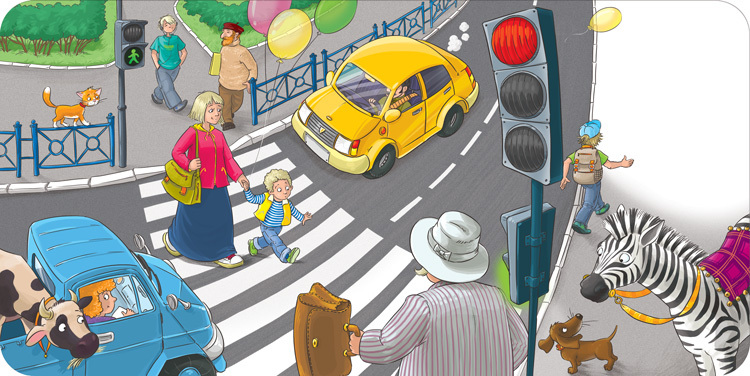 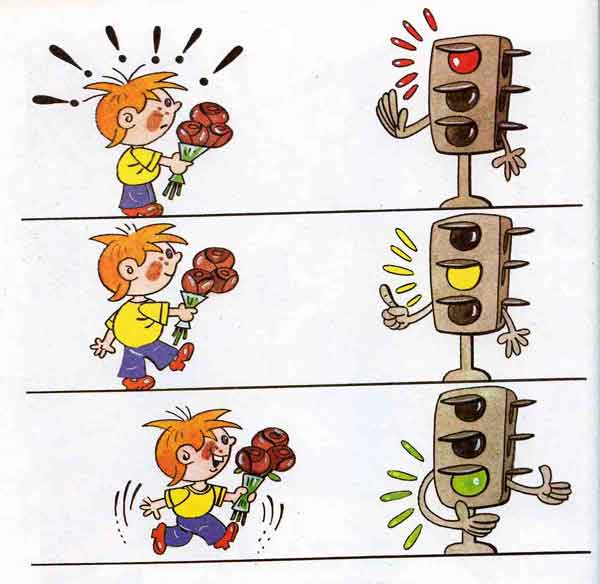 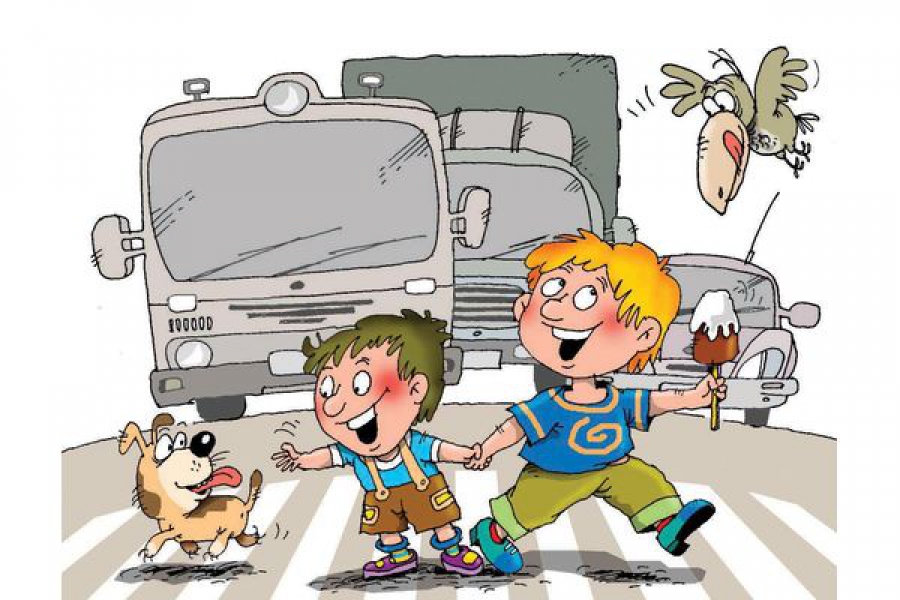 Выйдя на проезжую часть, пешеходы не должны задерживаться или останавливаться, если это не связано с обеспечением безопасности движения. 

 Пешеходы, не успевшие закончить переход, должны остановиться на линии, разделяющей транспортные потоки противоположных направлений. 

 Продолжать переход можно лишь убедившись в безопасности дальнейшего движения и с учетом сигнала светофора (регулировщика).
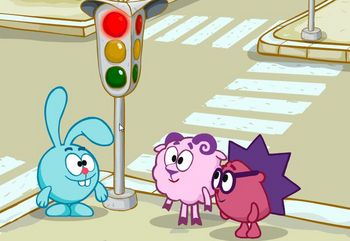 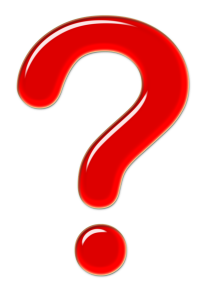 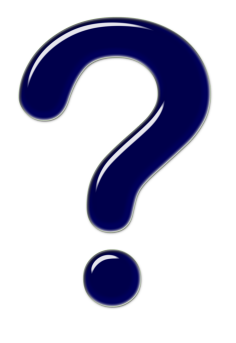 «Разрешается или запрещается»
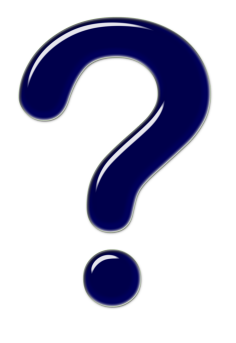 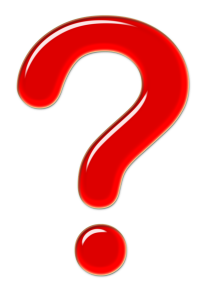 Идти толпой по тротуару …
Запрещается!
Перебегать дорогу…
Запрещается!
Переходить дорогу на зеленый свет …
Разрешается!
Выбегать на проезжую часть …
Запрещается!
Уважать правила дорожного движения …
Разрешается!
Помогать пожилым людям переходить улицу …
Разрешается!
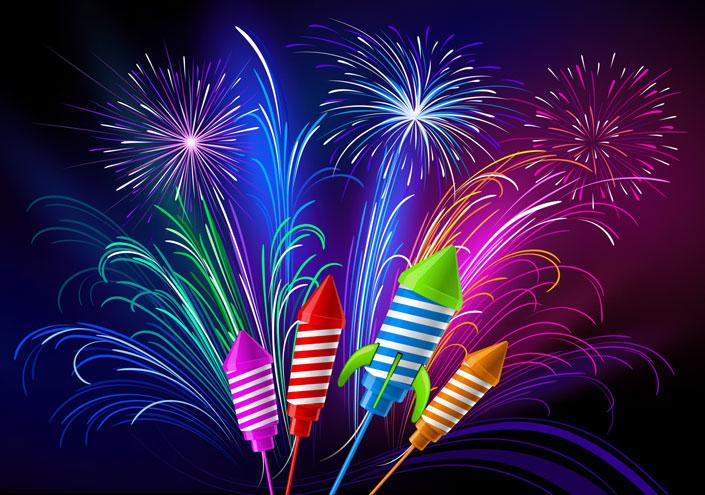 Молодцы!!!
Что за знак спрятался 
в стихах?
Что за знак такой стоит?Стоп – машинам он велит.Пешеход, идите смело,По полоскам черно – белым.
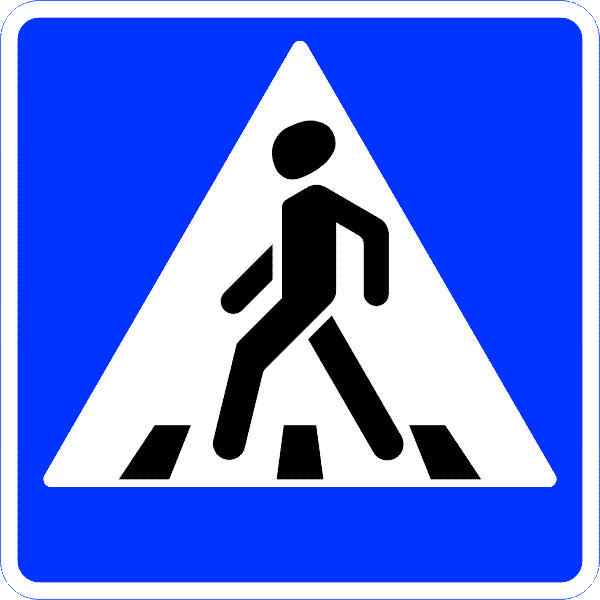 Посмотрите, мальчик ФедяЕдет на велосипедеОтгадайте, отчего жеНедовольство у прохожих?
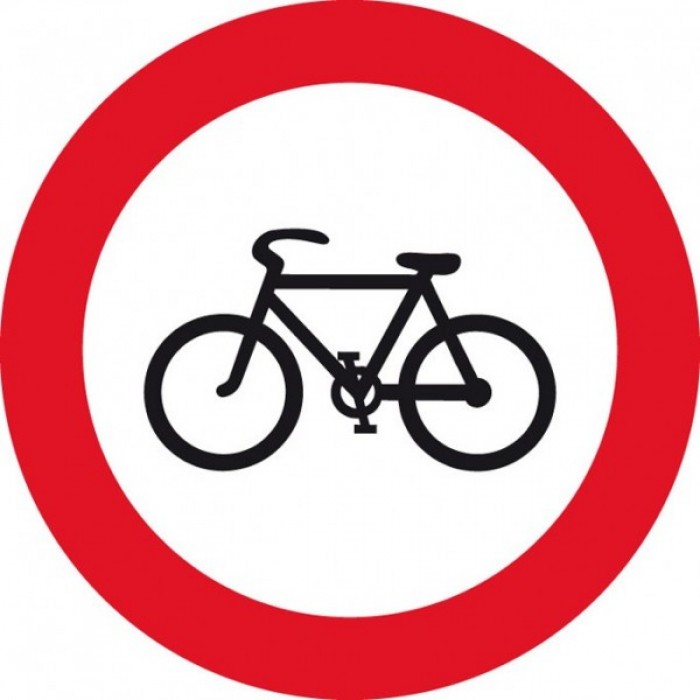 Заболел живот у Тома,Не дойти ему до дома.В ситуации такойНужно знак найти, какой?
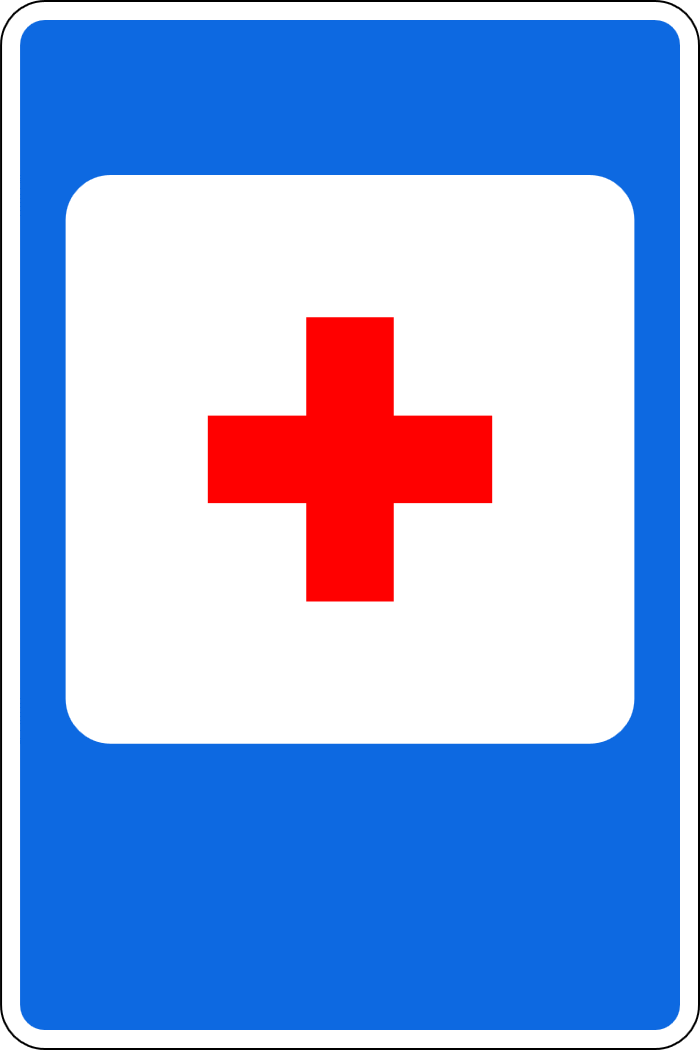 В этом месте, как ни странно,Ждут чего – то постоянно.Кто – то сидя, кто – то стоя.Что за место здесь такое?
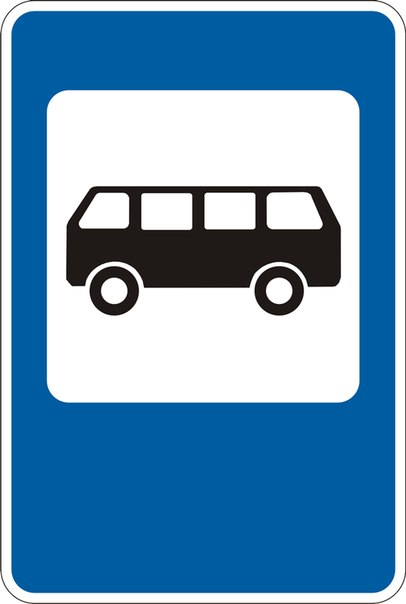 В синем круге пешеход –Не торопится, идет!Дорожка безопасна,Здесь ему не страшно!
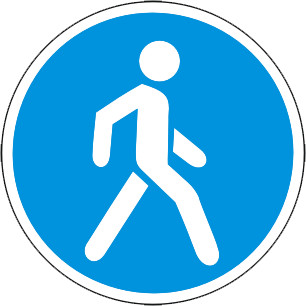 В дождь и в ясную погоду - Здесь не ходят пешеходы. Говорит им знак одно:"Вам ходить запрещено!"
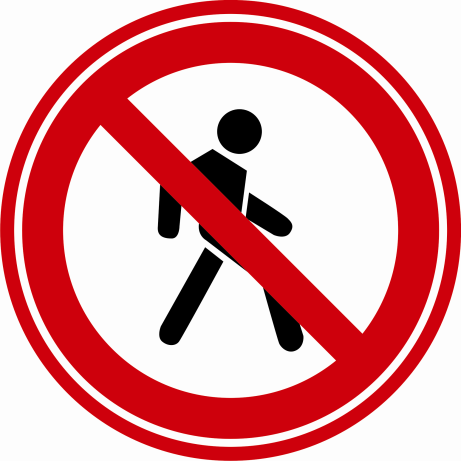 Так держать!
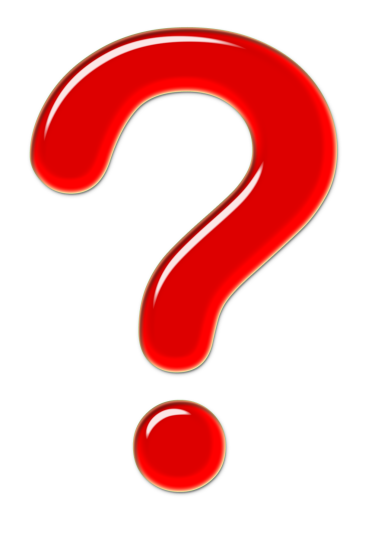 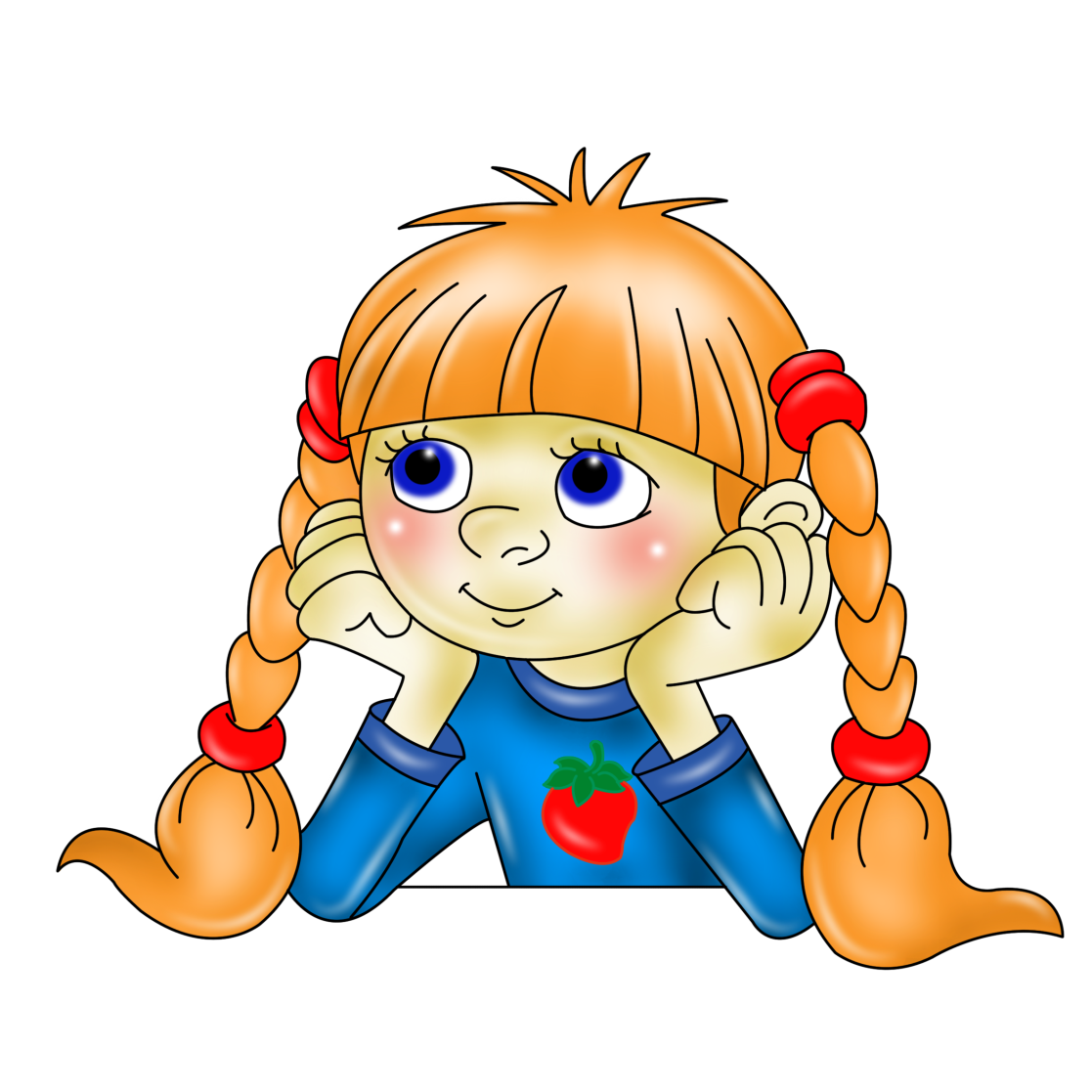 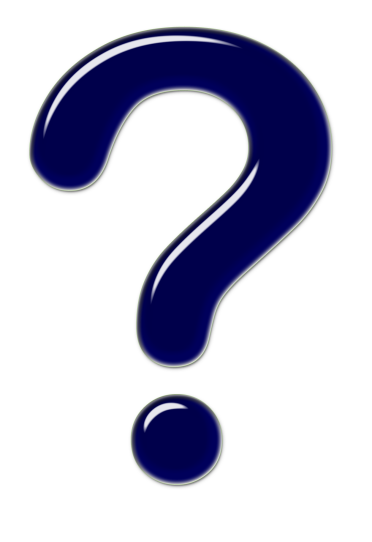 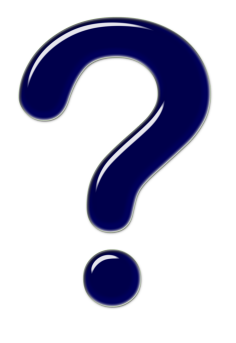 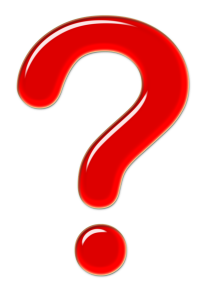 Под какой цифрой правильно расположены сигналы светофора?
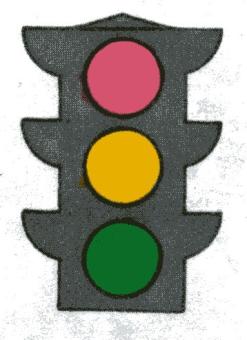 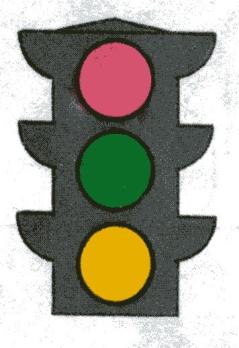 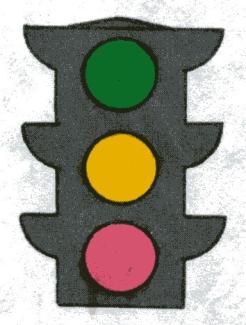 1
2
3
Правильный ответ:
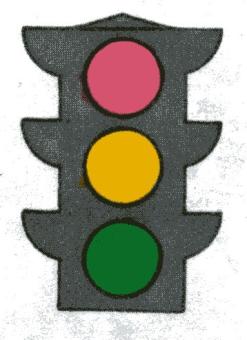 1
Какой цифрой обозначен знак “Пешеходный переход”?
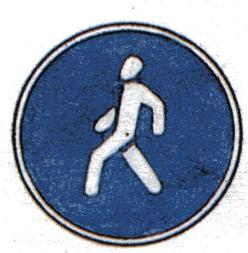 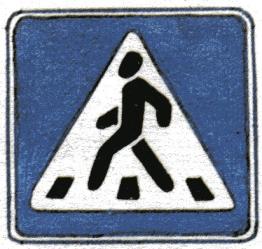 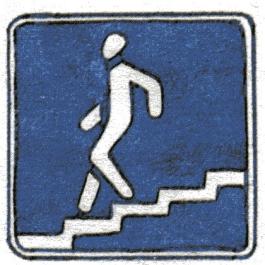 1
2
3
Правильный ответ:
Правильный ответ:
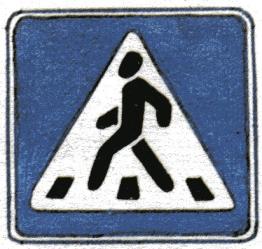 2
Кто идет правильно: 
бабушка или внук?
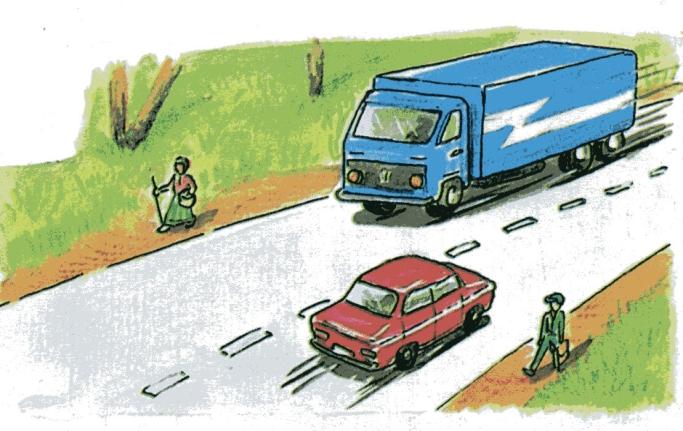 1
2
Правильный ответ:
Идти нужно навстречу движущемуся транспорту
2
внук
Переходя дорогу, куда нужно посмотреть сначала, куда потом?
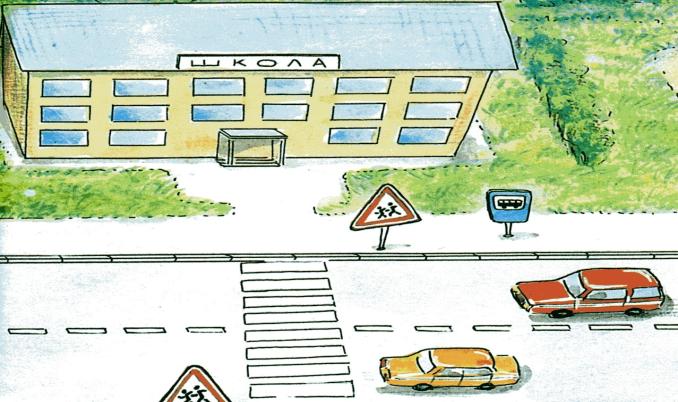 налево, направо
1
направо, налево
2
Правильный ответ:
налево, направо
1
Где разрешается ожидать троллейбус, автобус?
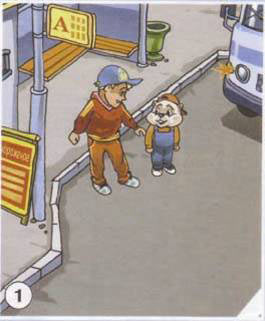 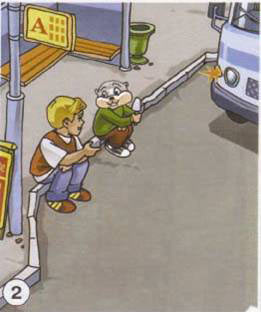 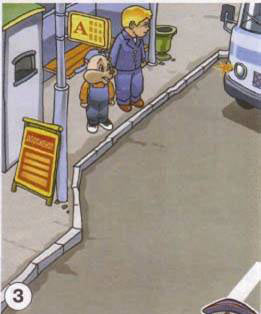 Что делать, если дерево  мешает рассмотреть дорогу? Как быть?
Назовите ошибки, которые допустил мальчик?
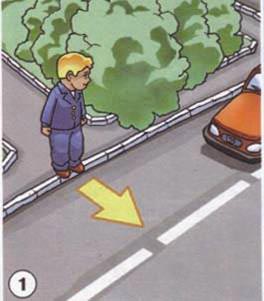 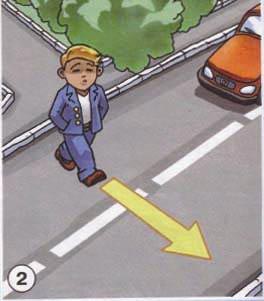 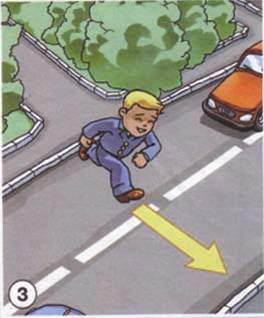 Пешеходные переходы 
в 
разных городах мира
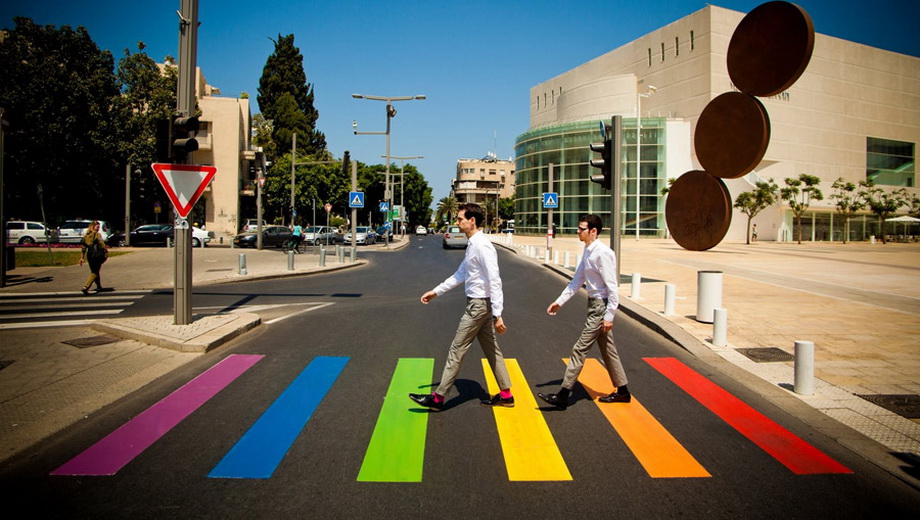 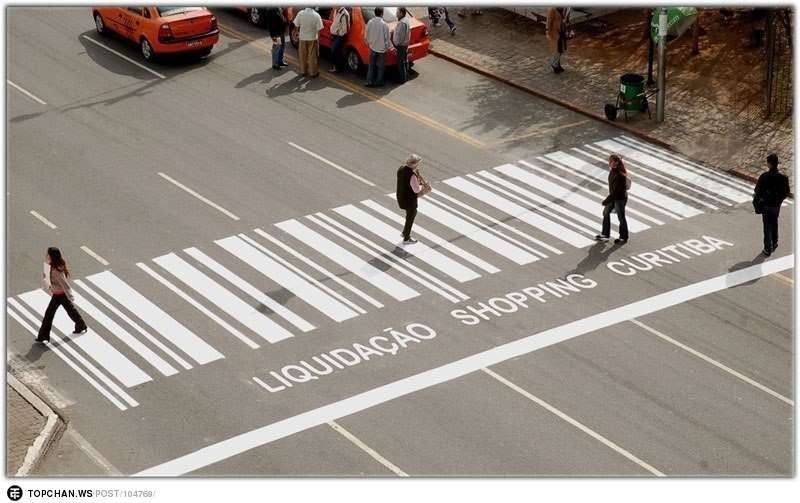 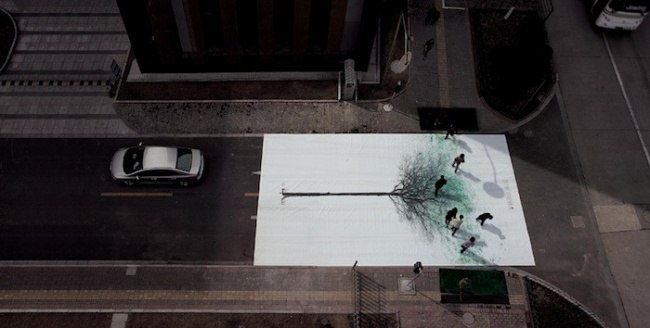 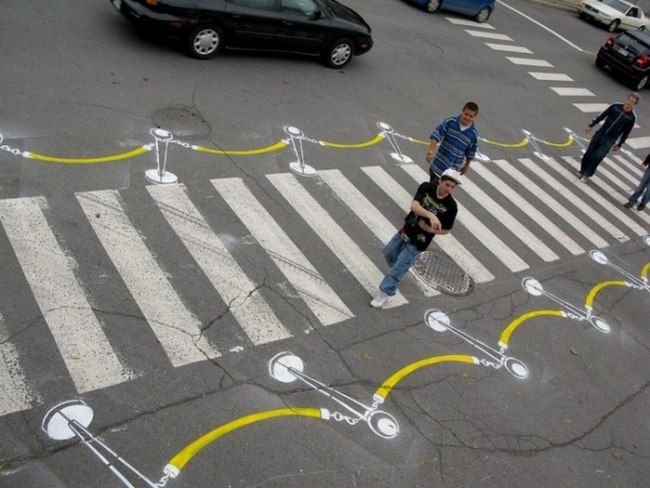 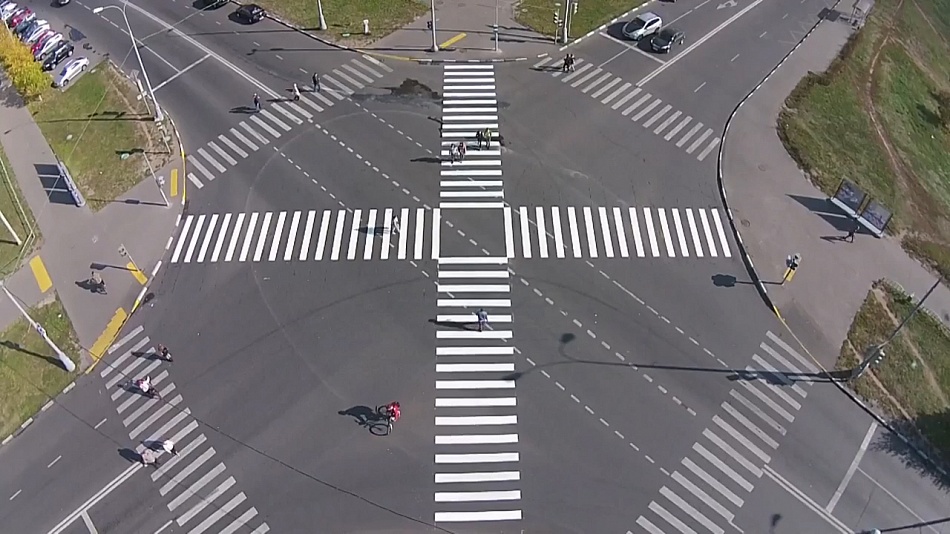 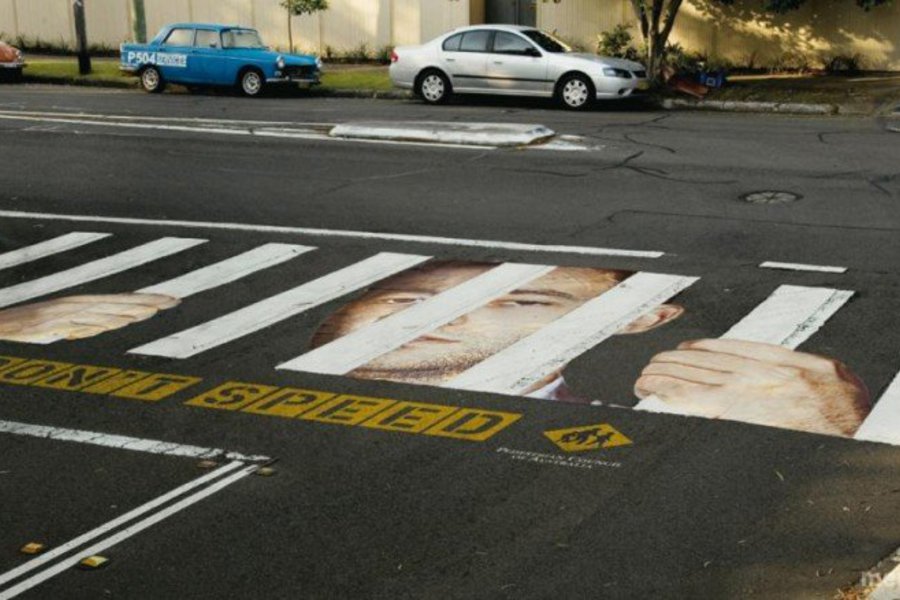 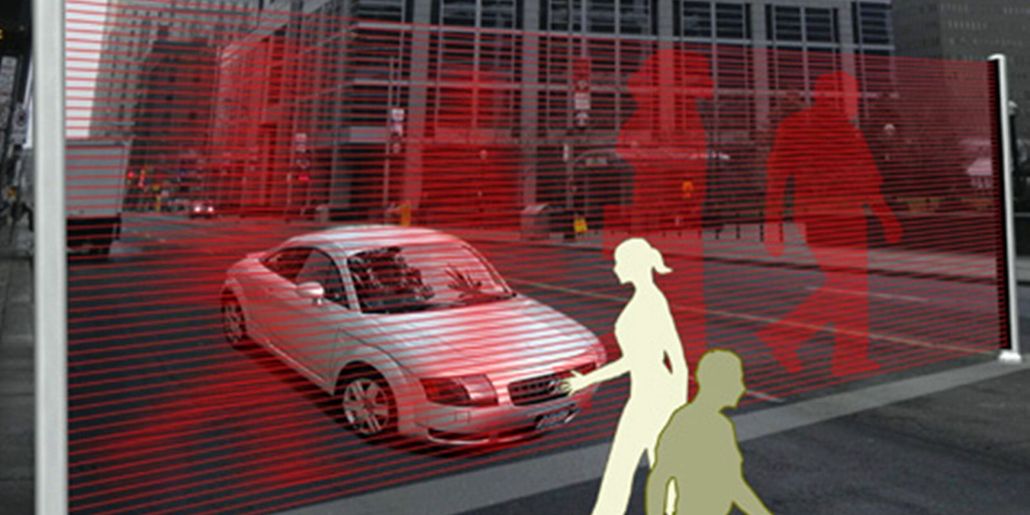 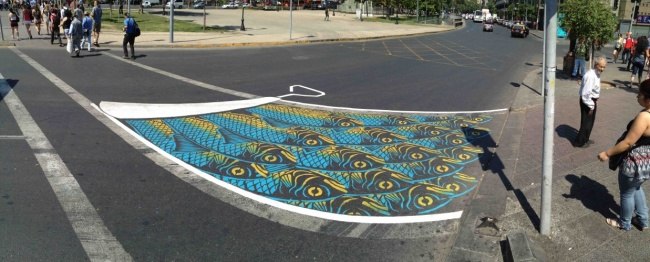 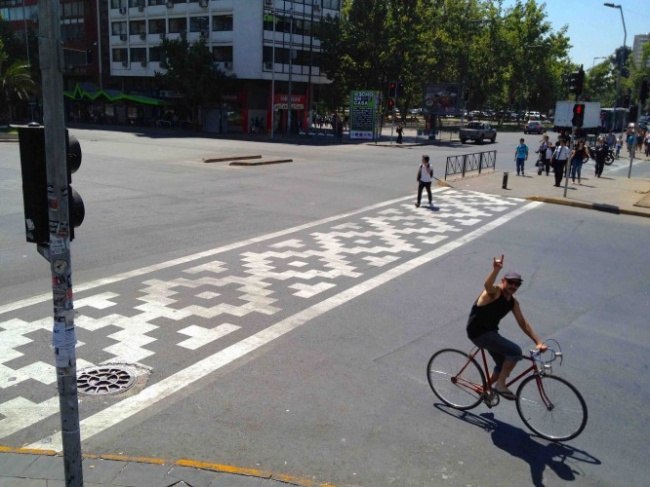 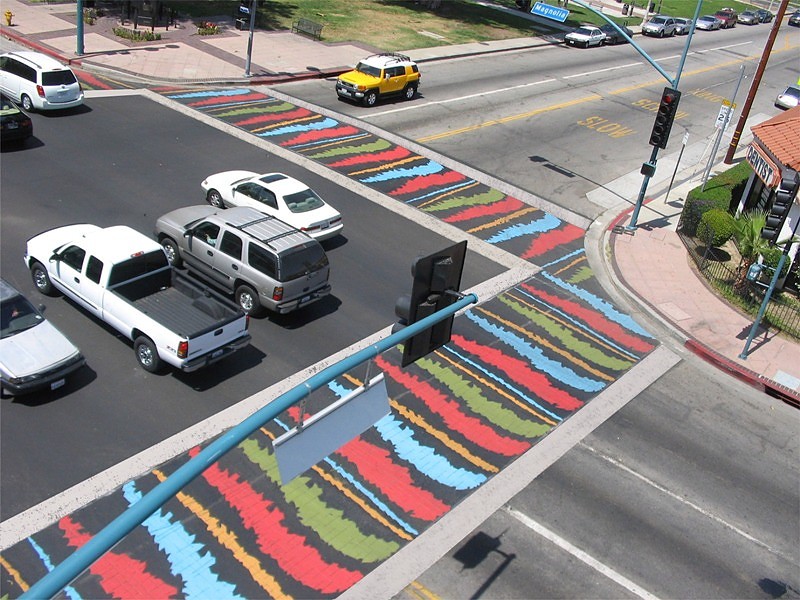 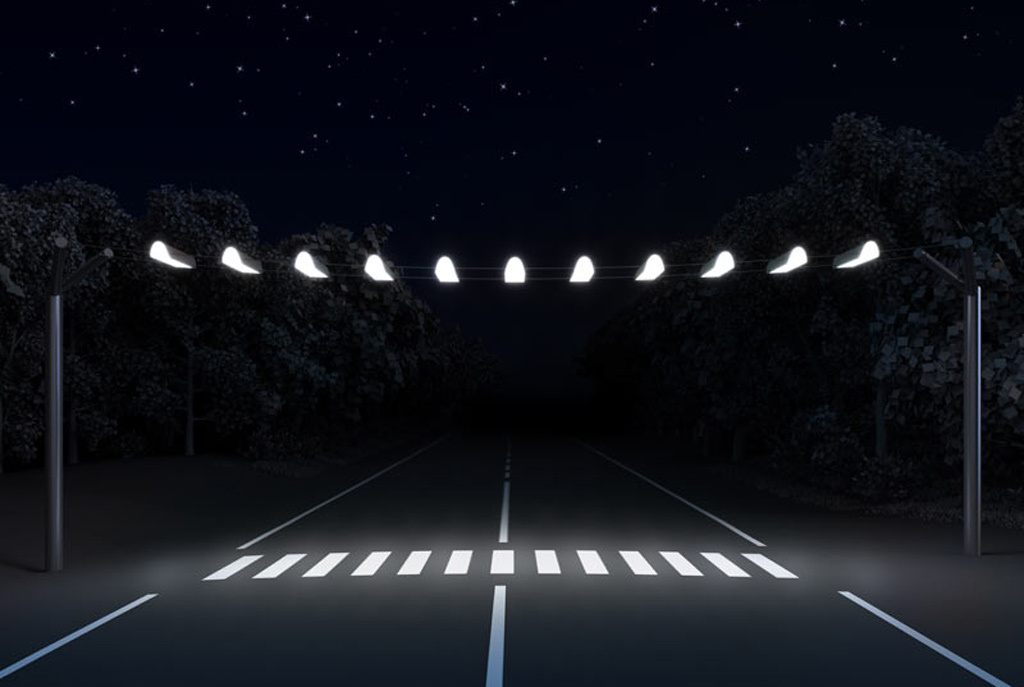 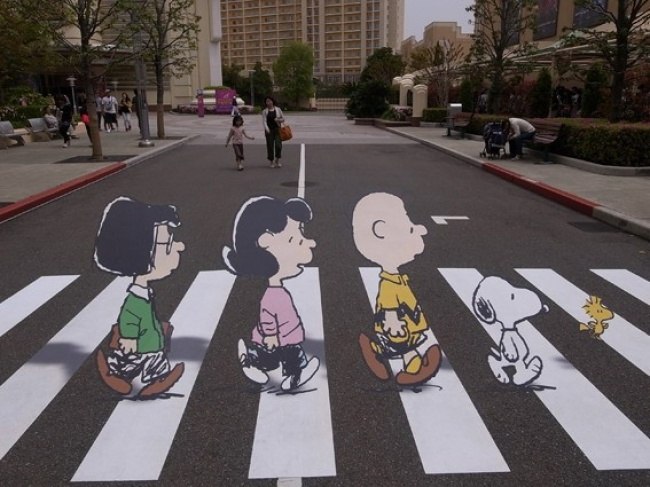 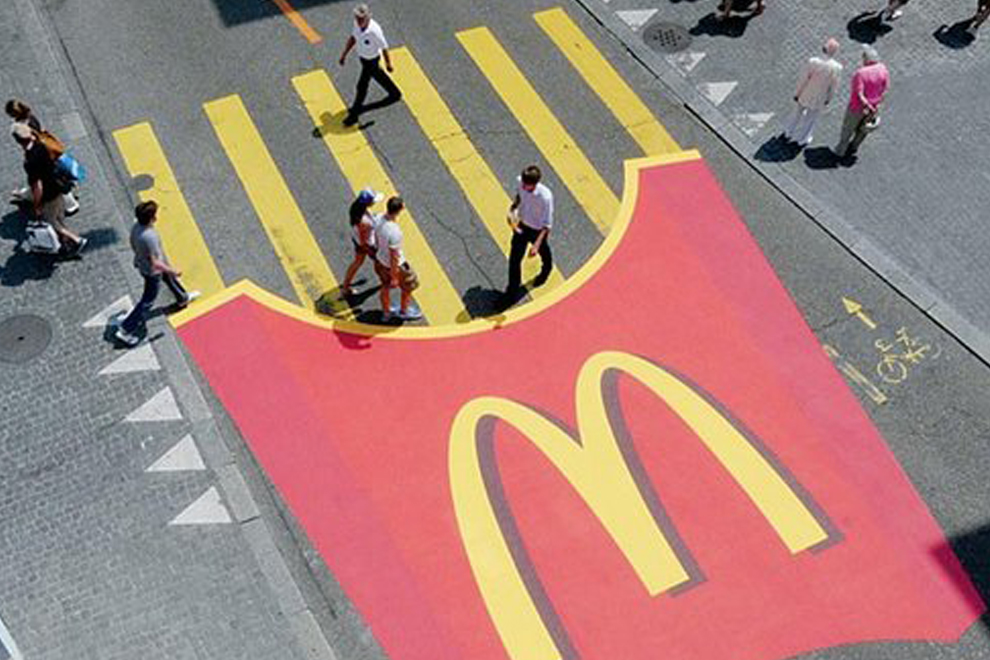 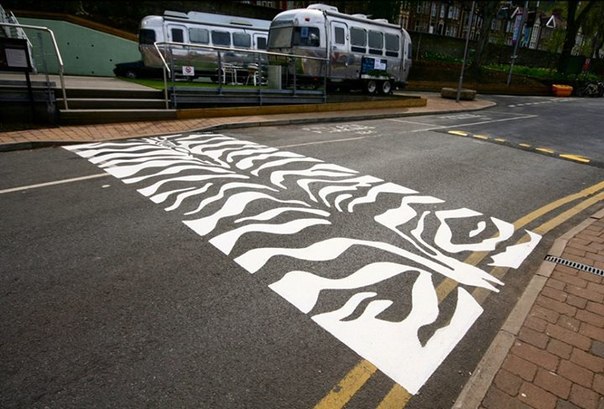 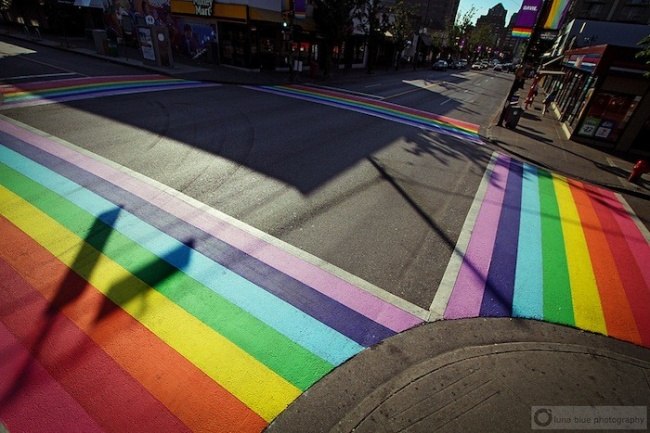 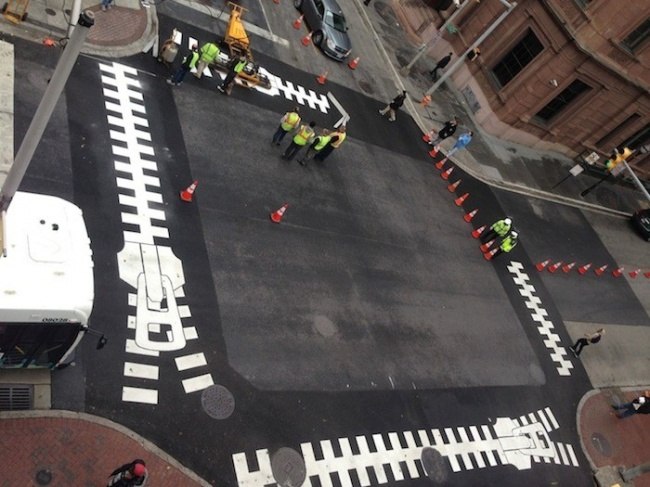 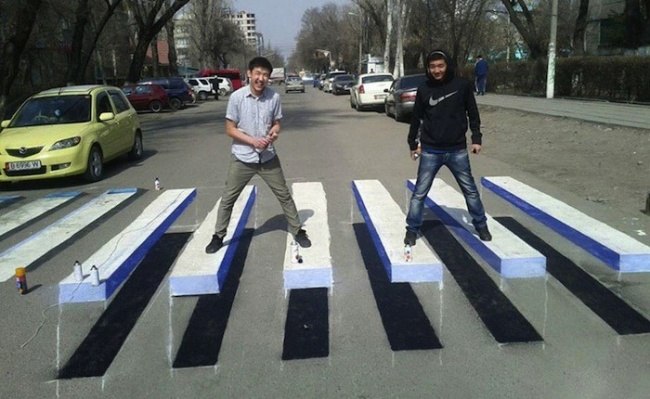 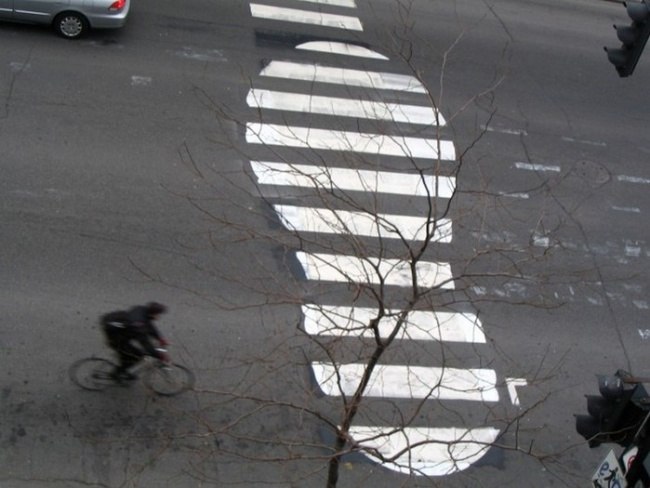 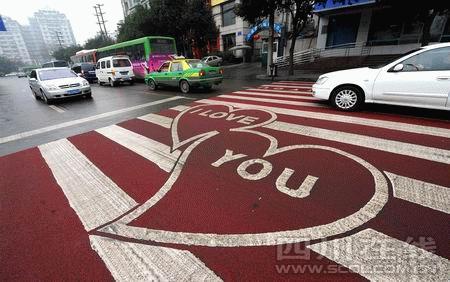 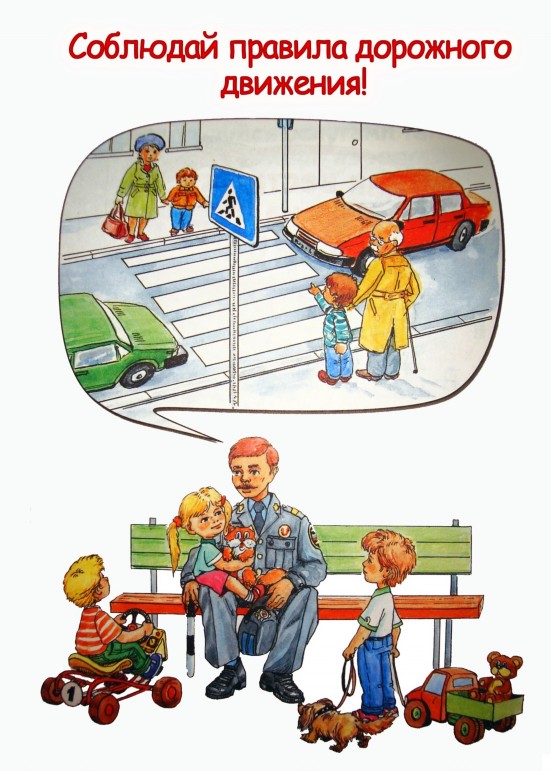 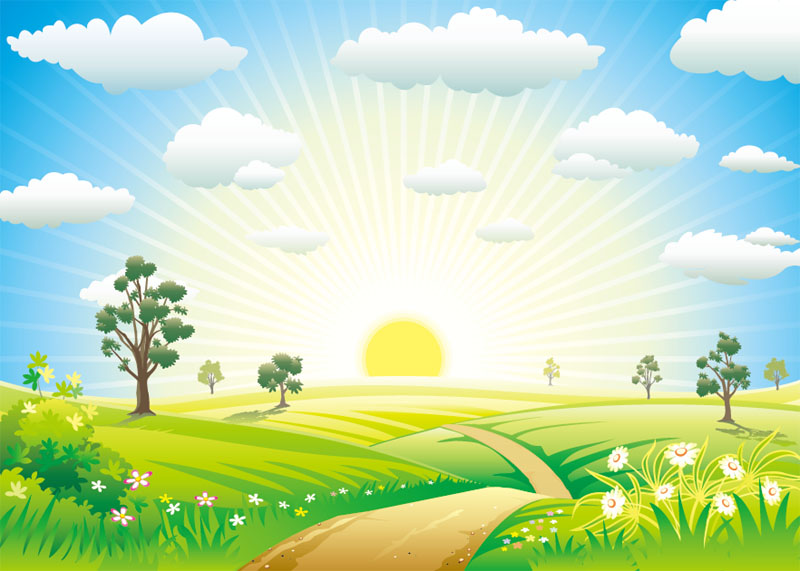 Спасибо за внимание!
Будьте счастливы
 и здоровы!
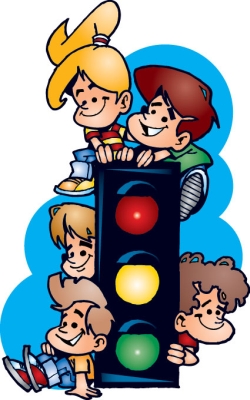